opportunityprototyping
Peter Kelly (peter.kelly@aalto.fi)
Connector @ Aalto

Visiting Professor of Business, Trinity College Dublin
Academico Visitante Internacional, MADA Design School Santiago del Chile
how do you know an
opportunity 
when you see it?
why is 
prototyping 
a good approach?
[Speaker Notes: WE THINK THE CHALLENGE IS CATCHING THE ROADRUNNER]
[Speaker Notes: EVERY PROBLEM REQUIRES A STEP BY STEP APPROACH – ENGINEERS LOVE THIS ---
BUT THINGS NEVER GO ACCORDING TO PLAN AND USUALLY HAVE BIG UNKNOWNS]
[Speaker Notes: GOOD CUSTOMER WITH CASH. TOLERANT OF SOLUTIONS THAT DON’T WORK!
IF YOU HAVE A NEW SOLUTION – WHAT MAKES IT DIFFERENT THAN WHAT HAS BEEN TRIED BEFORE]
I
D
E
A
P
L
A
N
€
$
£
¥
E
XIT
[Speaker Notes: LINEAR LOGIC TO SOMETHING THAT IS ANYTHING BUT LINEAR 
AND THIS EVEN PLAYS AT A BIGGER LEVEL – I ”PLAN” TO BE AN ENTREPRENEUR – WHAT DOES THAT PROCESS ENTAIL?]
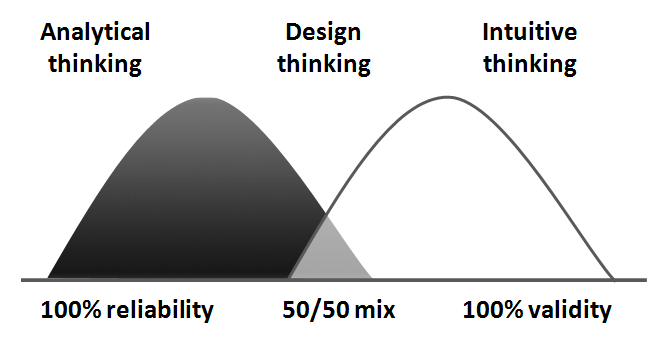 [Speaker Notes: ANALYTICAL TYPES LIKE DATA – THEY LOOK FOR RELIABLE SOLUTIONS –
DEMONSTRABLY WORKED BEFORE ---]
see opportunity
 sense customer pain
 believe they can make a go of it
 feel time is right to act
[Speaker Notes: THERE IS A LOT OF EMOTIONAL ENERGY AND CREATIVE EXPLORATION GOING ON WHEN LOOKING AT …]
novelty
is the quality of being new, or following from that, 
of being striking, original or unusual. Novelty may 
be the shared experience of a new cultural phenomenon or the subjective perception of an individual
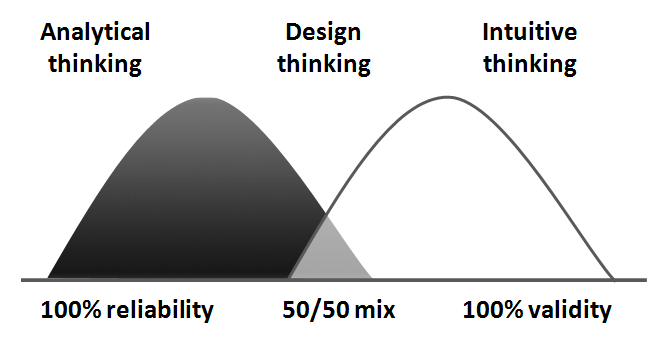 [Speaker Notes: ANALYTICAL TYPES LIKE DATA – THEY LOOK FOR RELIABLE SOLUTIONS –
DEMONSTRABLY WORKED BEFORE ---]
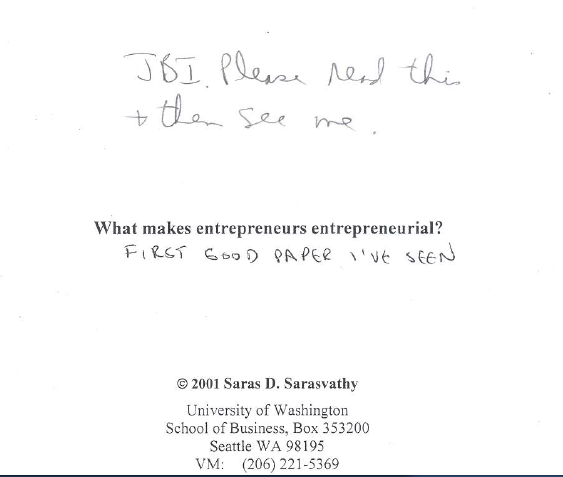 [Speaker Notes: Note the dates]
means
passions
skills
networks
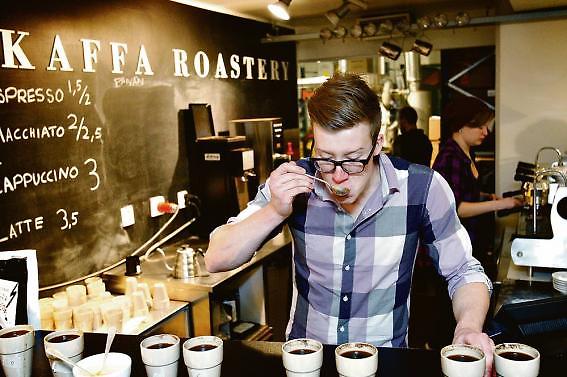 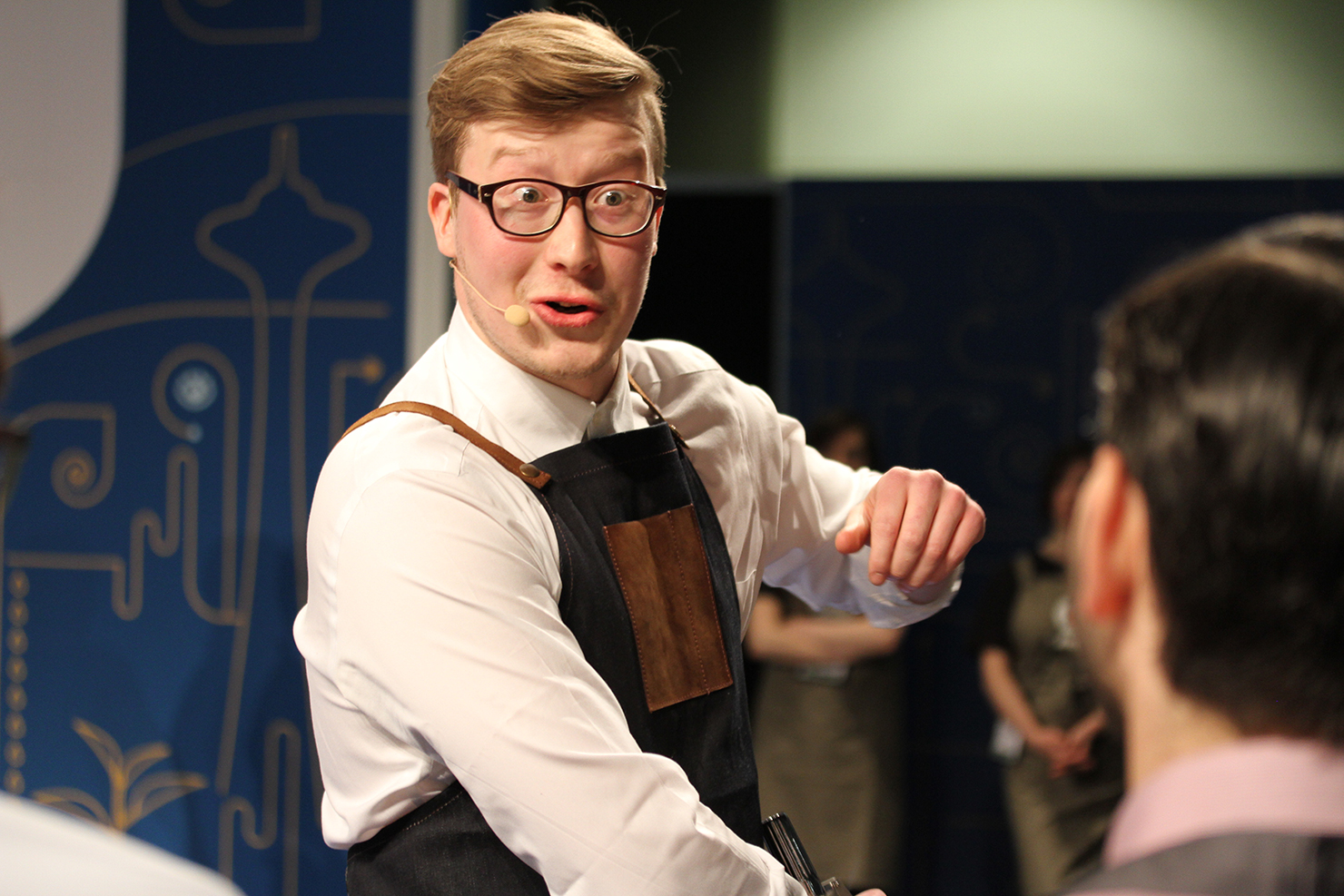 [Speaker Notes: 2013 & 2015 Nordic Barista of Year #9 in world
Look at those eyes – you know he is into coffee –]
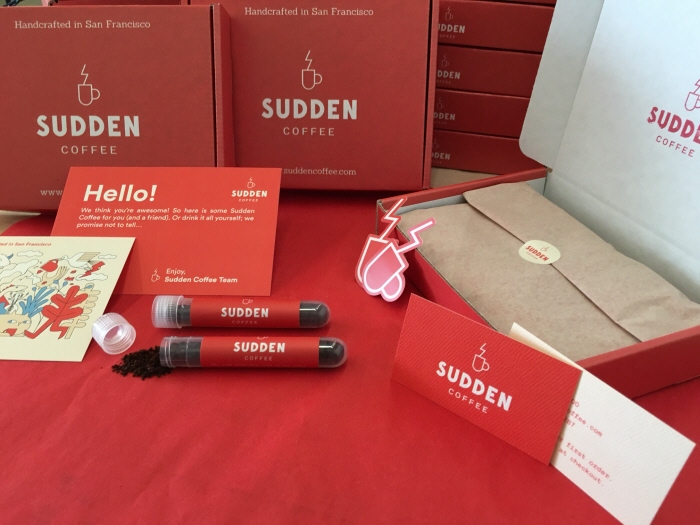 [Speaker Notes: RAISED $5 MILLION – INITIALLY A SUBSCRIPTION SERVICE B2C BUT PIVOTED TOWARDS A B2B MODEL but at $6 per cup how to scale
MAKING INSTANT COFFEE FOR ESTABLISHED BRANDS could not raise money to build a factory]
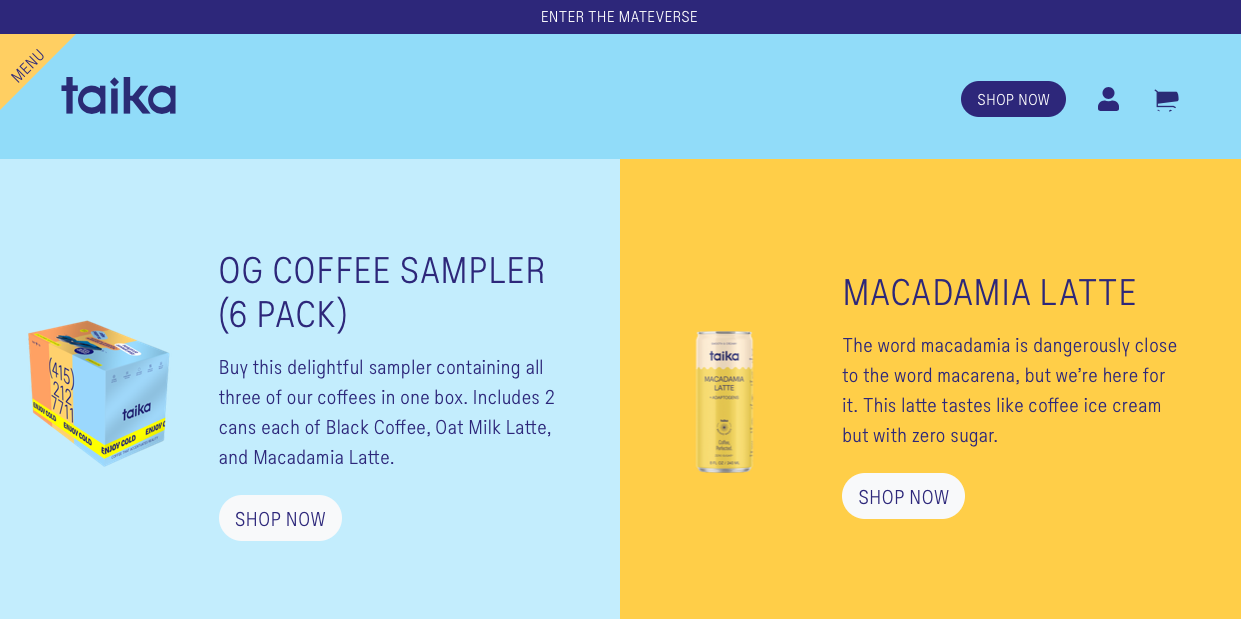 [Speaker Notes: TAIKA – raised $3 million to produce ADAPTOGENIC coffee]
top 0,0001% (1 in 1000)
45
&
[Speaker Notes: MIT Professor Pierre Azoulay (and others) looked at new firms established in US 2007-2014
AVERAGE AGE AT START  41,9 YEARS
HIGH TECH 43,2 (41,5 SILICON VALLEY)
VENTURE CAPITAL BACKED 41,9 (40,2 SILICON VALLEY)
TOP 0,1% PERFORMERS (45)]
passions
skills
networks
affordable
      loss
[Speaker Notes: TO MAKE IT BIG YOU NEED TO THINK SMALL
INVESTMENT IN TIME (AND MONEY)]
experiment
prototype
5127
[Speaker Notes: 15 years of working in the basement, 5127 prototypes before hitting on the one launched in 1993
Filed 1100 patents on 175 inventions --- existing players wanted to sell BAGS]
co-creation
[Speaker Notes: ENGAGE OTHER PARTIES WHO ARE ALSO PREPARED TO EXPERIMENT AND AFFORDABLE LOSS]
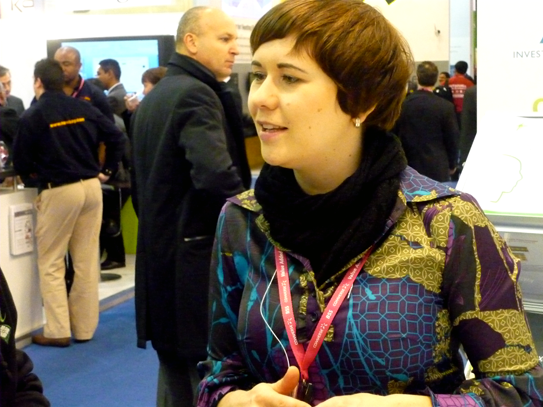 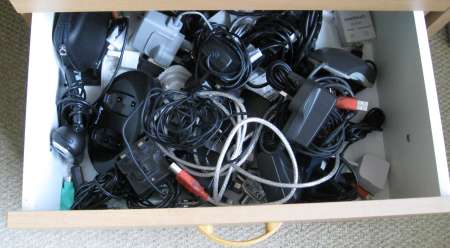 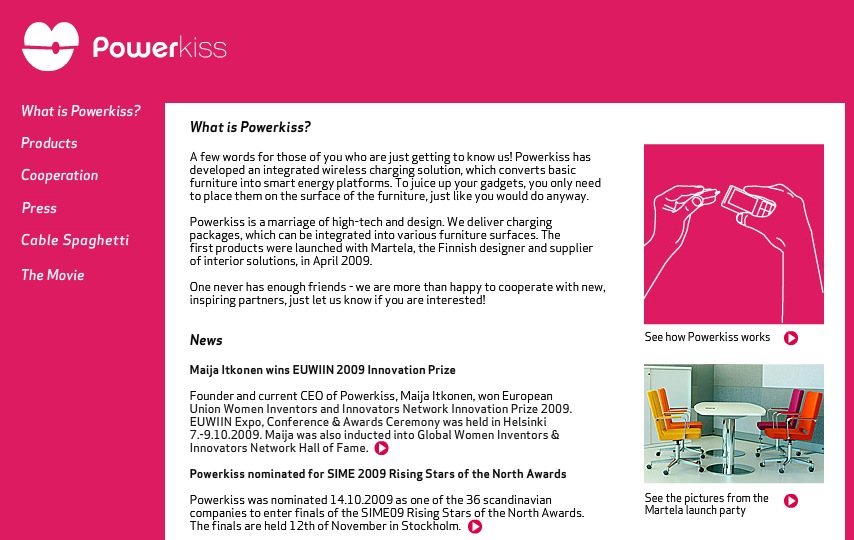 [Speaker Notes: INVESTORS ARE CO-CREATORS, FOUNDERS, PARTNERS, CUSTOMERS]
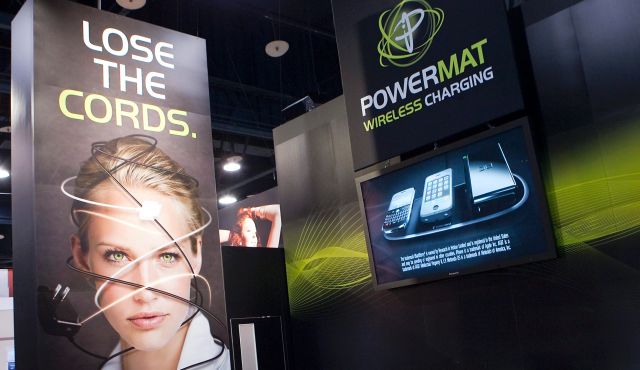 [Speaker Notes: As seen at JFK airport terminal 8 –
May 2013 they buy the business ---
Entrepreneur reported a 600k capital gain (36)]
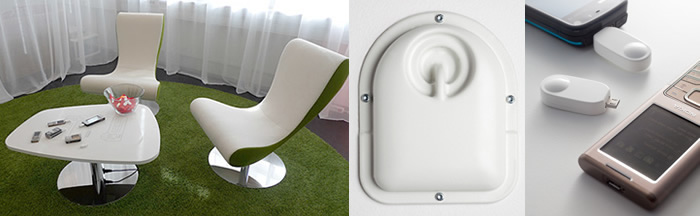 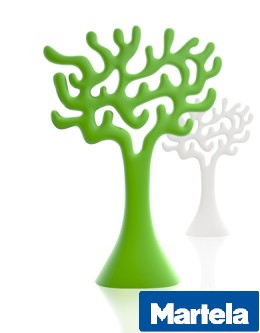 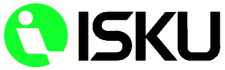 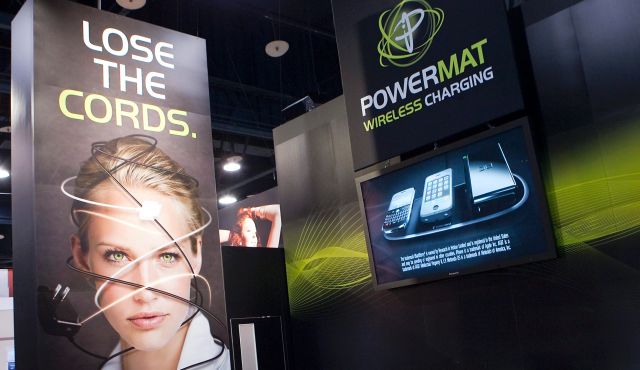 [Speaker Notes: POWERMAT IS WORKING CLOSELY WITH PROCTER GAMBLE WHO PRODUCE DURACELL BATTERIES]
surprise
[Speaker Notes: WHAT DID YOU FIND OUT ALONG THE WAY THAT YOU DID NOT KNOW BEFORE YOU STARTED ???]
youth
hostel
[Speaker Notes: What pops to mind?]
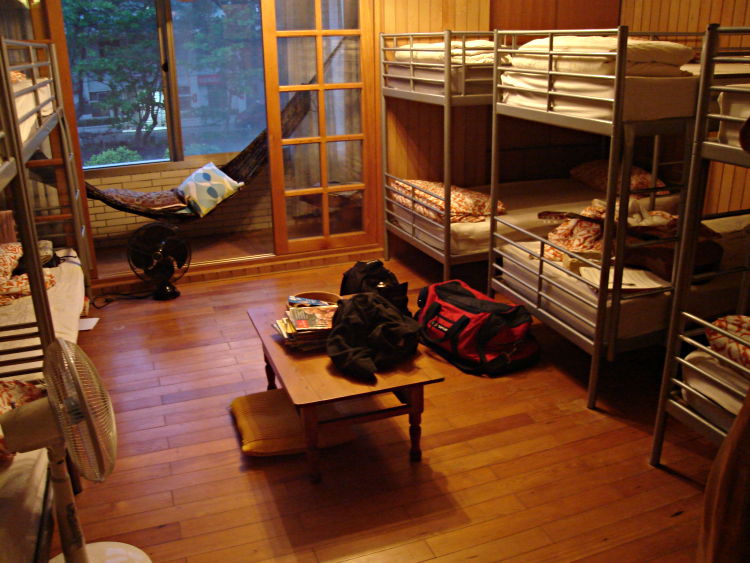 [Speaker Notes: OSKAR DIOS OPERATES A YOUTH HOSTEL IN UPPSALA –]
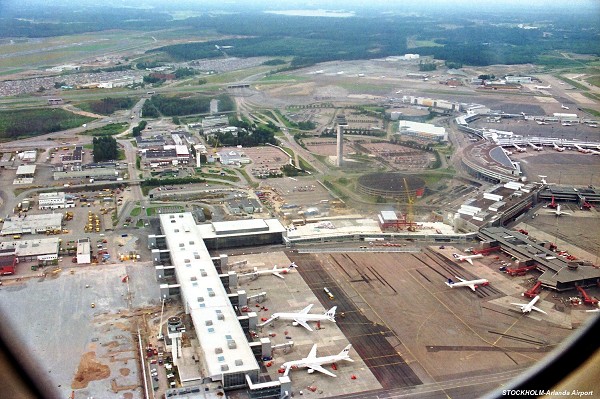 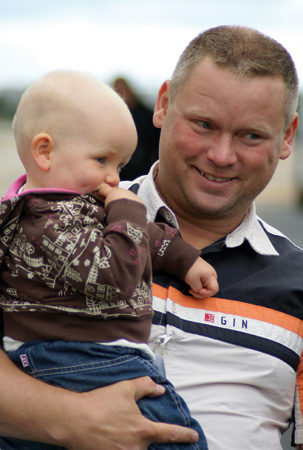 [Speaker Notes: OSKAR DIOS OPERATES A YOUTH HOSTEL IN UPPSALA –]
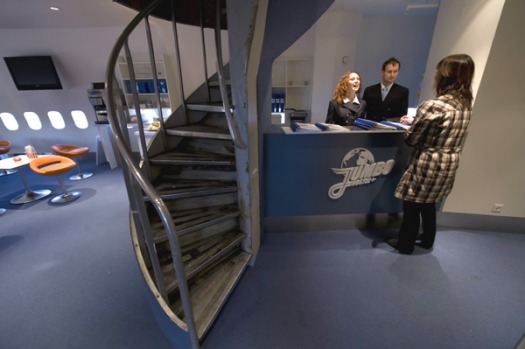 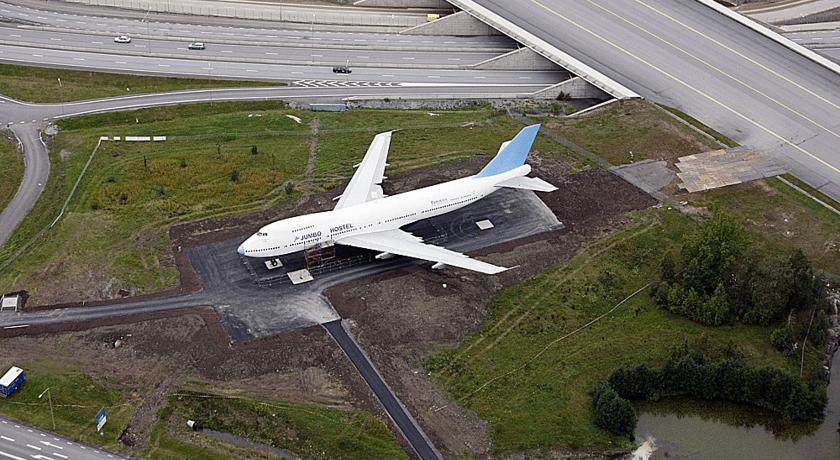 €2 million
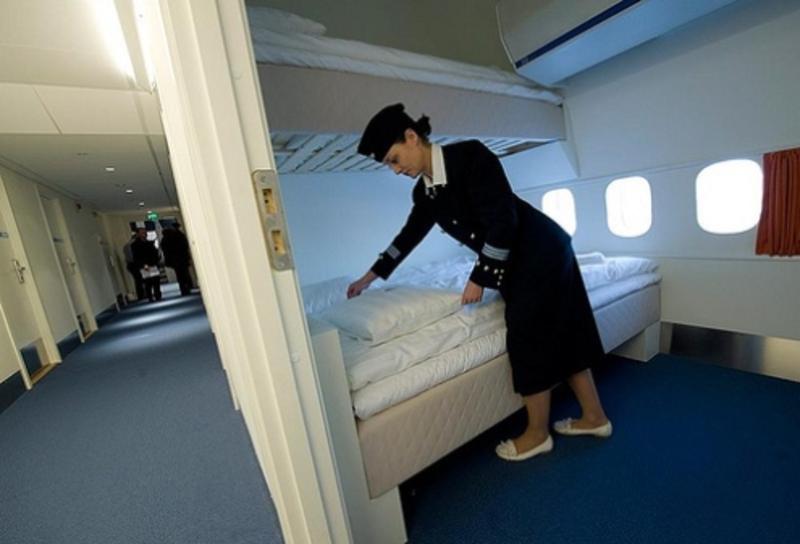 [Speaker Notes: So negotiate the parking fines, cut down some fence, move it and retrofit (including staff)]
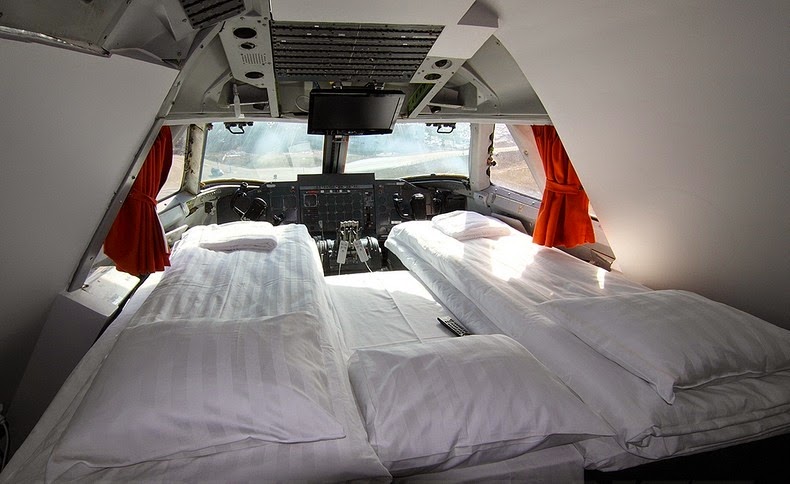 [Speaker Notes: Cockpit – aka the honeymoon suite]
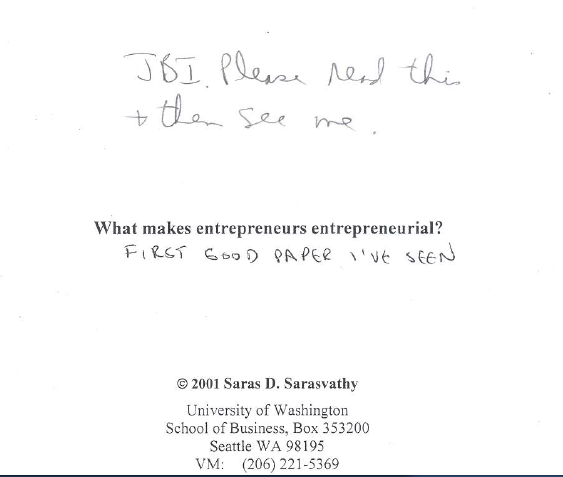 [Speaker Notes: Note the dates]
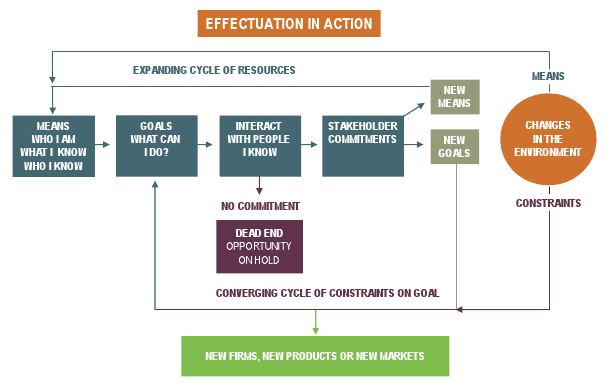 [Speaker Notes: THERE HAS BEEN REFLECTION – STUDY, EXPERIENCE AND OTHER FACTORS
+ VIEW OF THE FUTURE]
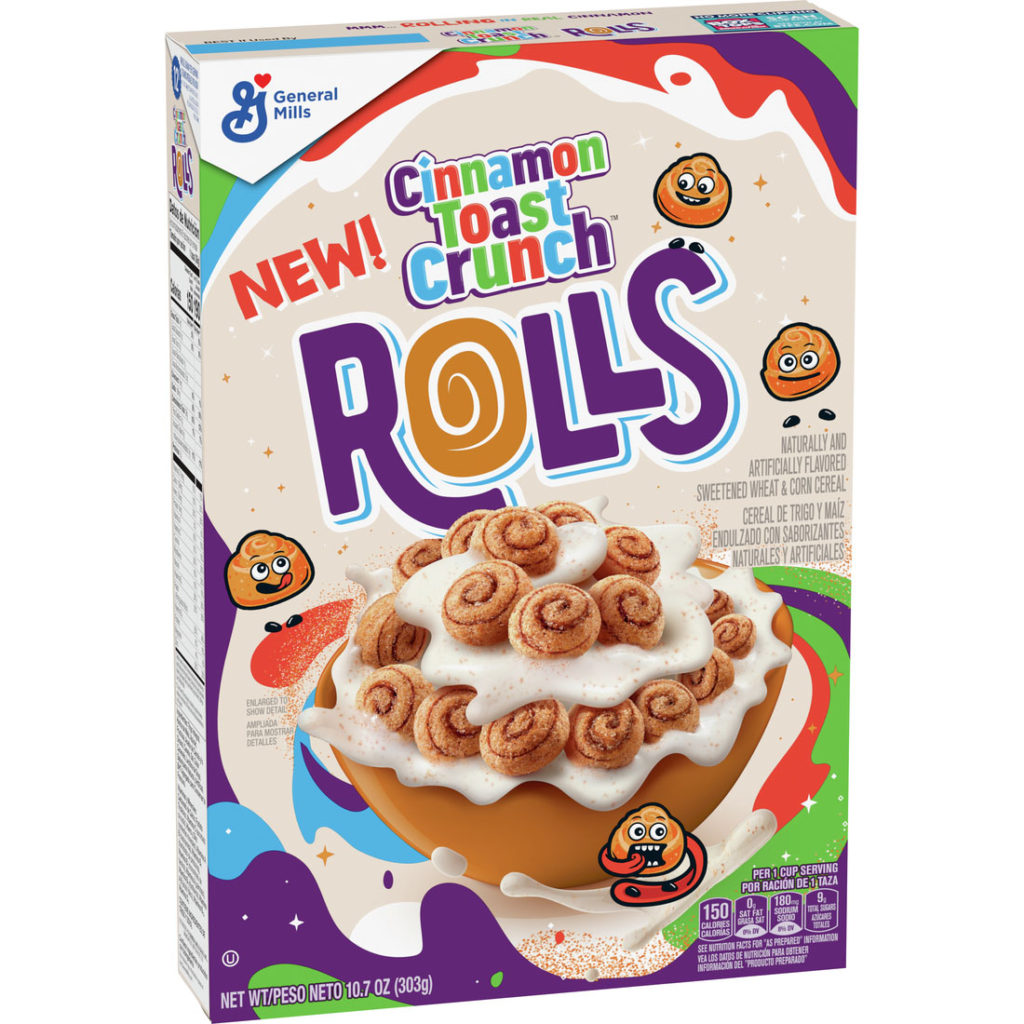 [Speaker Notes: THIS NEW PRODUCT IS 1 YEAR OLD BY THE TIME IT HITS THE SHELF FOR THE FIRST TIME]
driven by a
vision of the
future
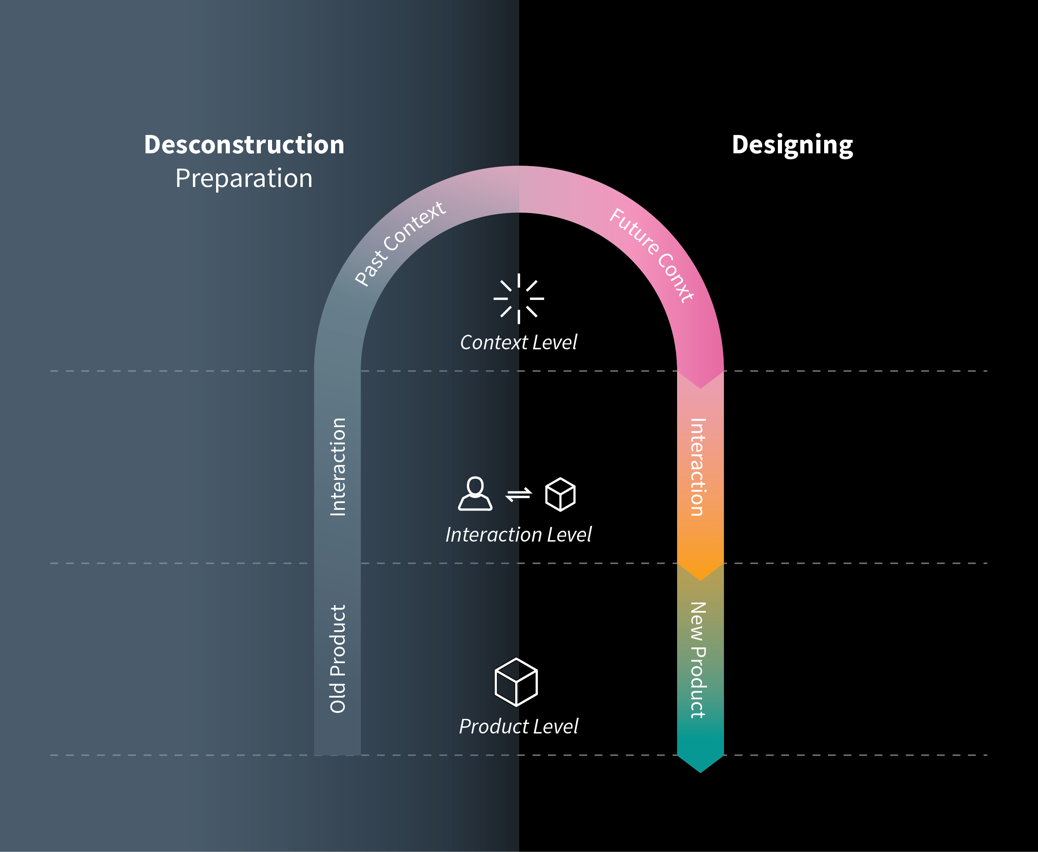 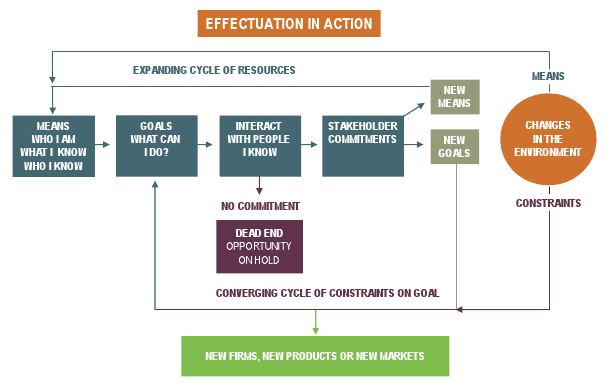 [Speaker Notes: THERE HAS BEEN REFLECTION – STUDY, EXPERIENCE AND OTHER FACTORS
IMMEDIACY (ACTION NOW)
+ VIEW OF THE FUTURE]
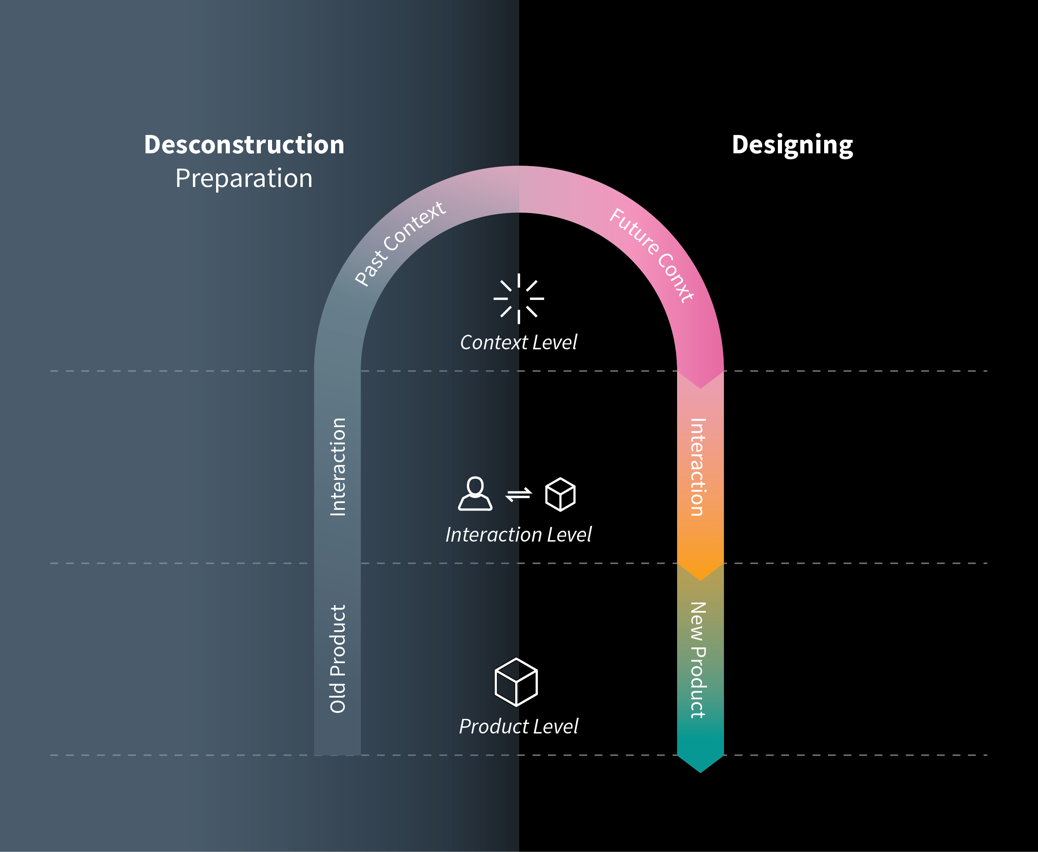 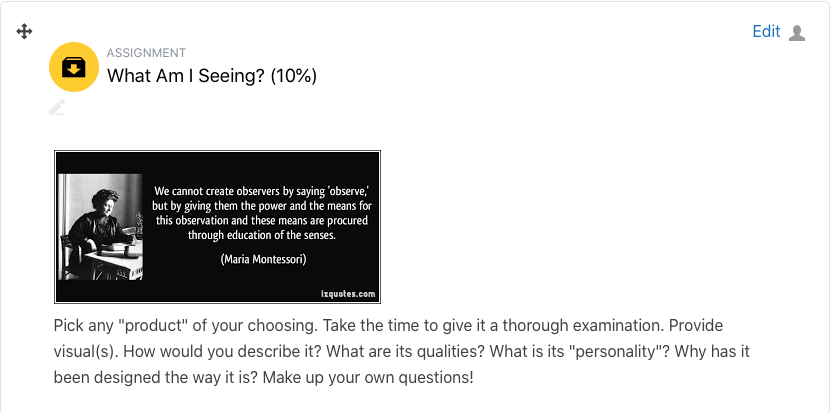 [Speaker Notes: 13 SEPTEMBER]
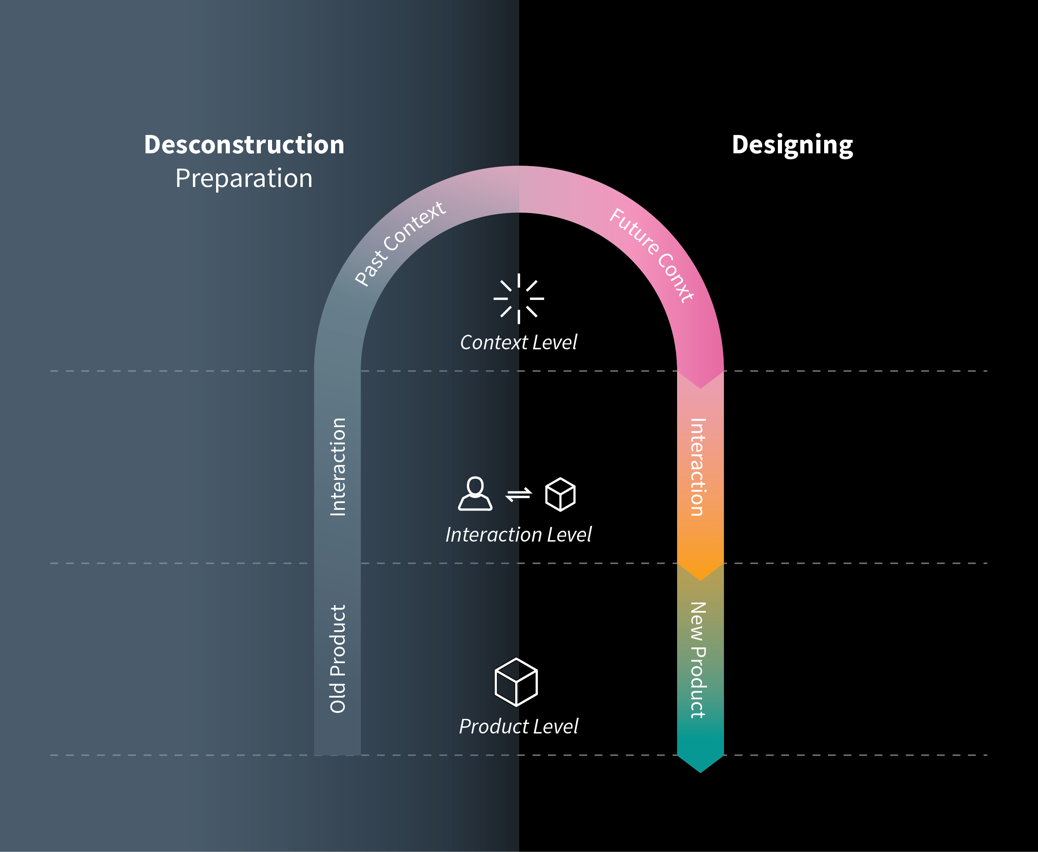 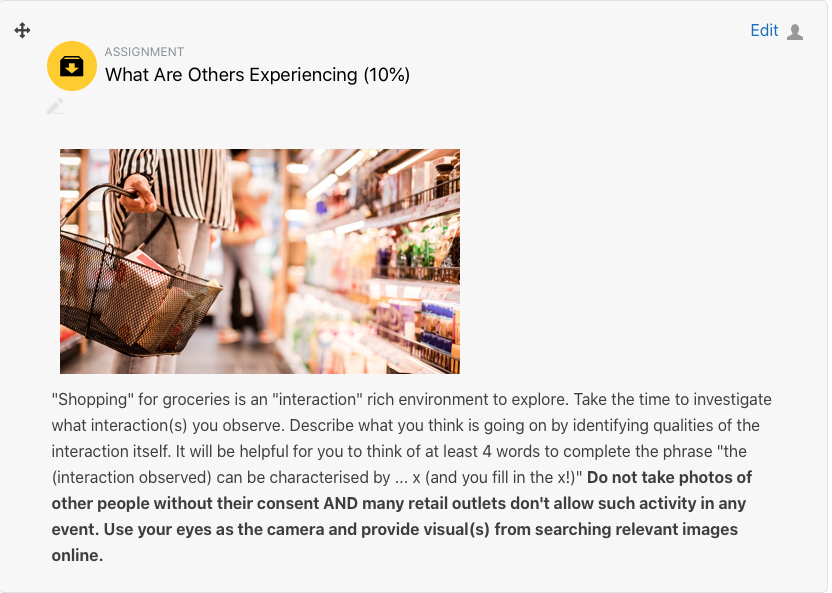 [Speaker Notes: 20 SEPTEMBER]
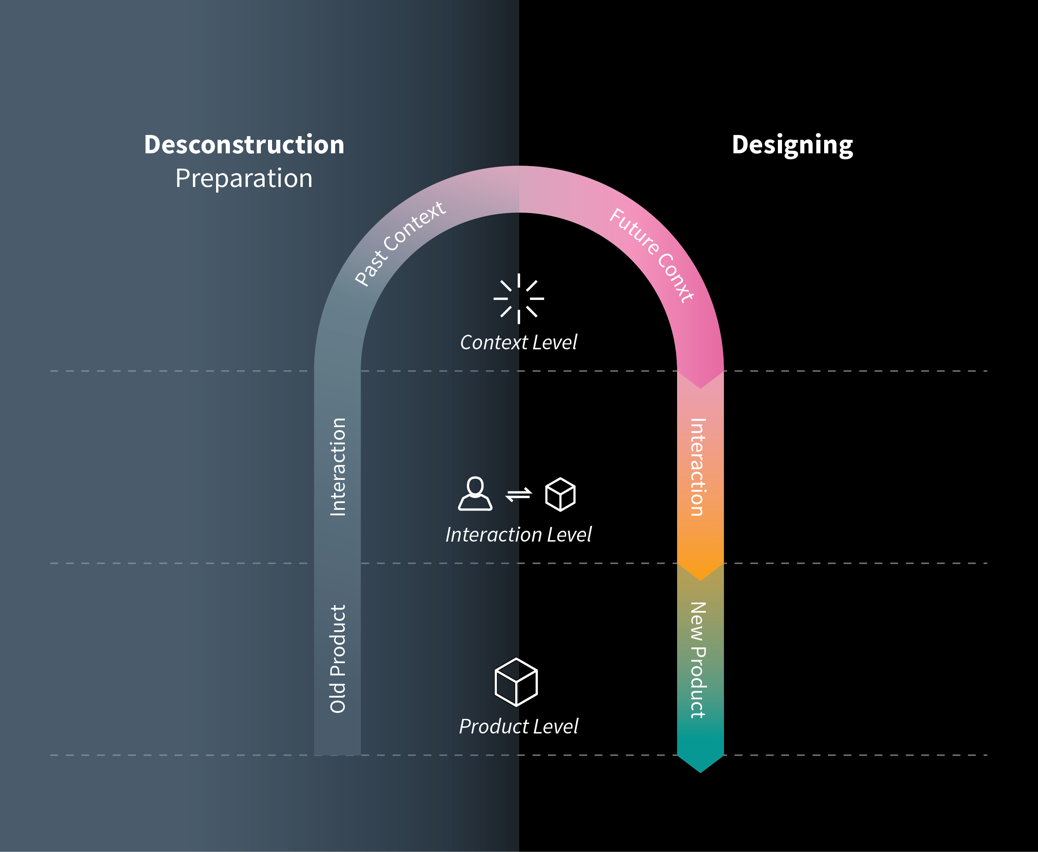 [Speaker Notes: 11 OCTOBER]
[Speaker Notes: THIS IS A VISION AND REMEMBER FROM 1995 – 
WHAT TECHNOLOGIES / PRODUCTS / SERVICES / COMPANIES POP INTO YOUR MIND?
WHAT DEVELOPMENTS (CHANGING OR UNSTABLE PATTERNS IN ENVIRONMENT)
OR TRENDS (CHANGING OR UNSTABLE PATTERNS IN BEHAVIOR)]
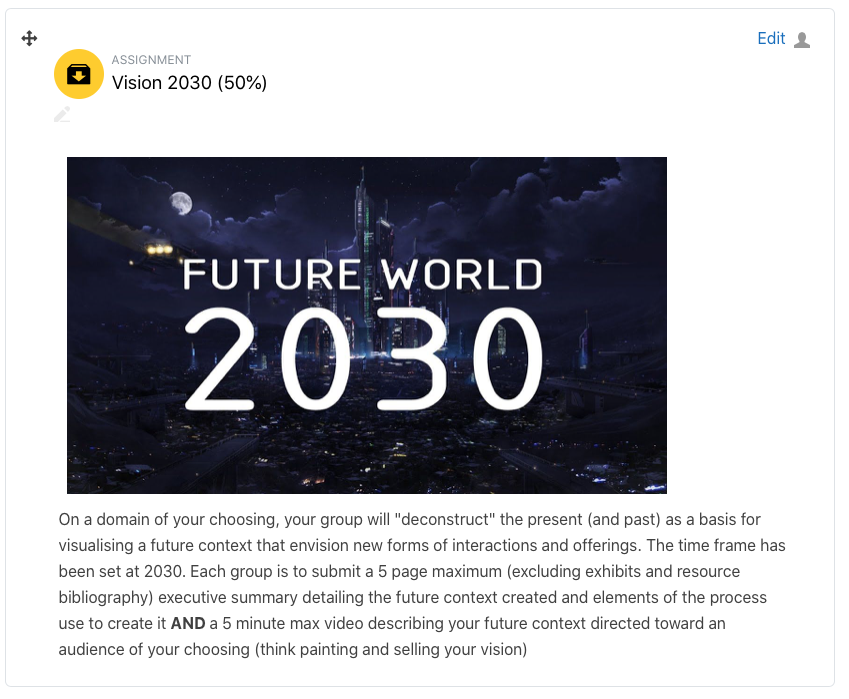 [Speaker Notes: 11 OCTOBER]
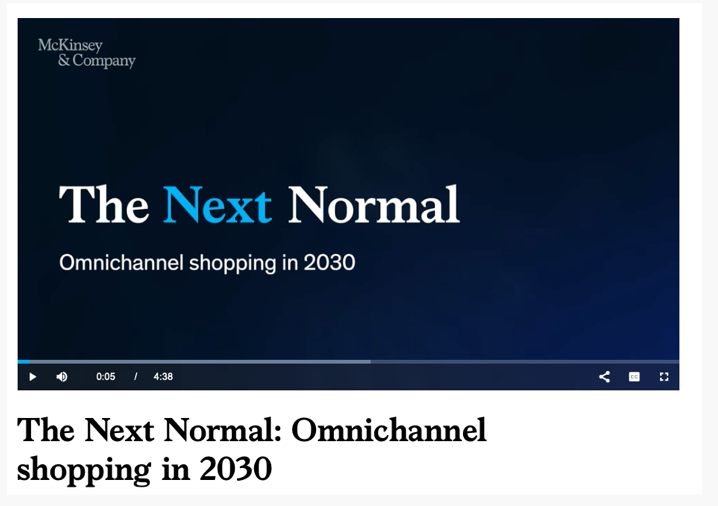 [Speaker Notes: 11 OCTOBER]
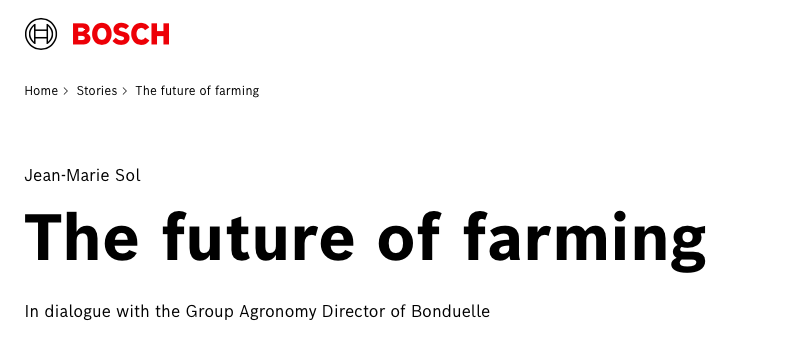 [Speaker Notes: 11 OCTOBER]
affinity
mapping
[Speaker Notes: ANYBODY HEARD OF THIS?]
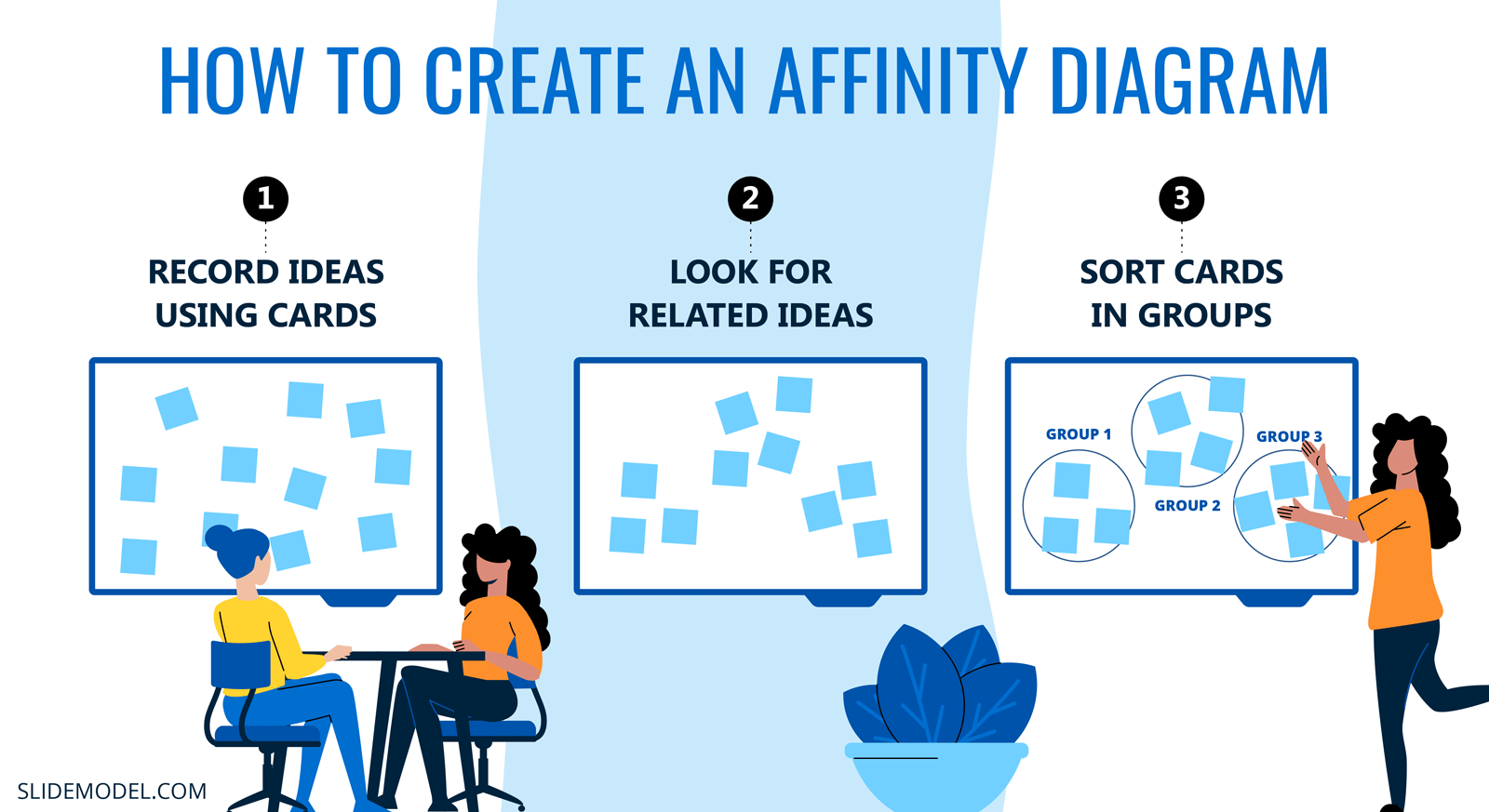 [Speaker Notes: THE PROCESS]
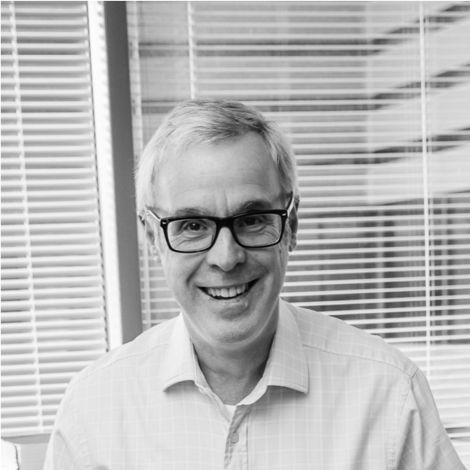 Mentor
[Speaker Notes: GUESS WHAT I AM JOINING ALL YOUR TEAMS]
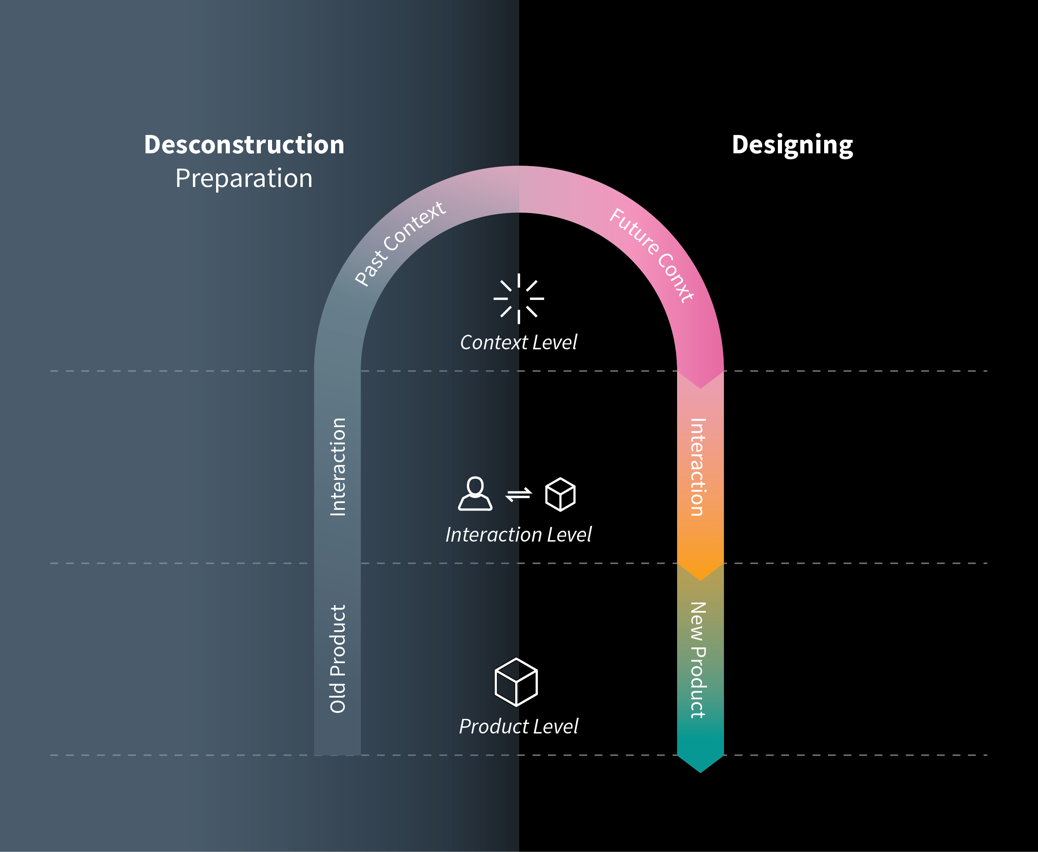 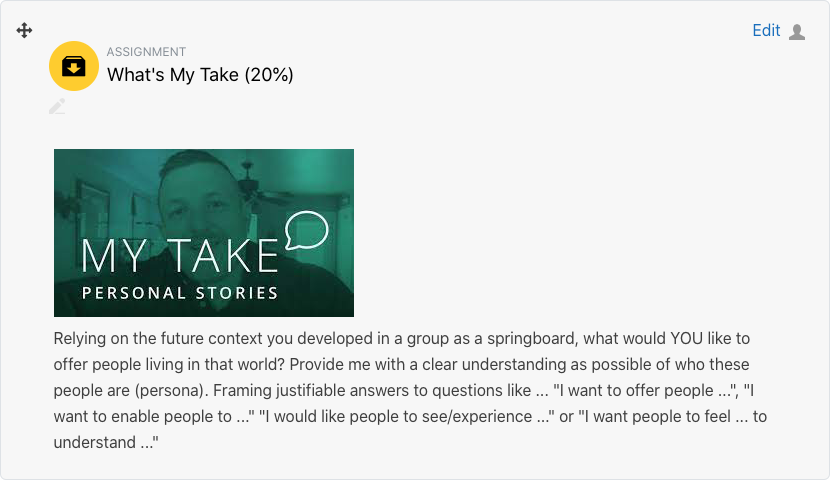 [Speaker Notes: 14 OCTOBER]
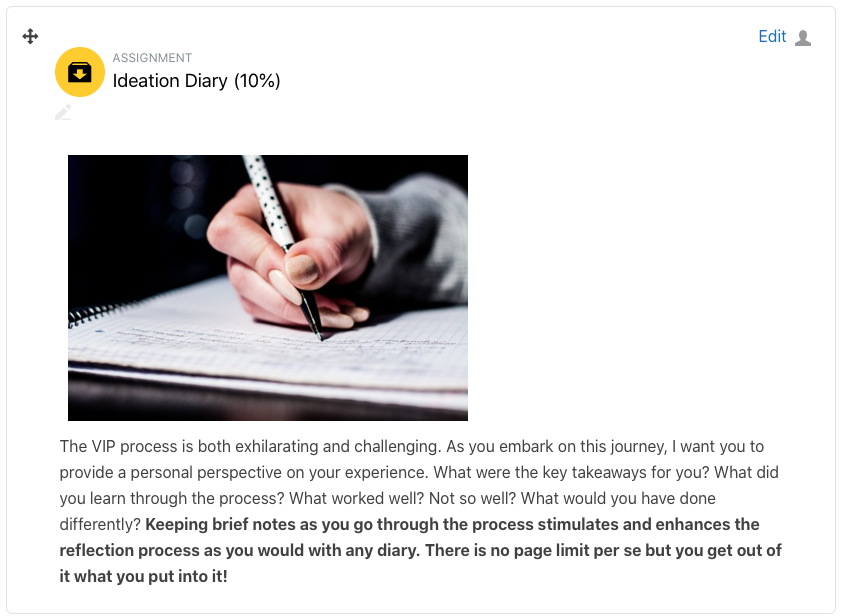 [Speaker Notes: 16 OCTOBER]
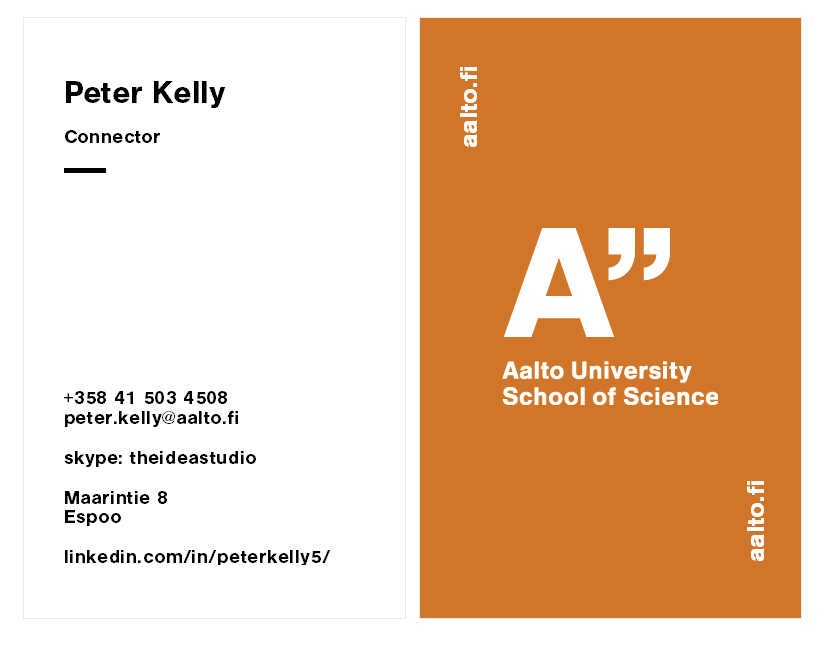